Druhy vyšetření v patologii, bioptická průvodka.Cytodiagnostika.
Iva Staniczková Zambo
I. ÚP FN u sv. Anny a LFMU
Biopsie
z živého organismu odebraná tkáň, která je využita pro diagnostické účely (X autopsie)

může být i terapeutická

prováděna pod zrakovou / palpační kontrolou
operační přístup, endoskopie/laparoskopie 
UZV, CT, MRI
stereotakticky (s 3D zaměřením)
Biopsie	… metody přístupu
otevřená (operace)
excize (vč. resekce / amputace / exartikulace)
probatorní excize (incize)

uzavřená
endoskopická mikroexcize: gastro-, kolono-, ERCP, broncho-, mediastino, cysto-, artroskopie
punkční biopsie
průbojníková (punch): kůže, mamma…
tenkojehlová (FNAB, core cut, vakuová): ŠŽ, mamma, ložiskové procesy vnitřních orgánů a kostí
biopsie kličkou: čípek
BIOPSIE OTEVŘENÁ
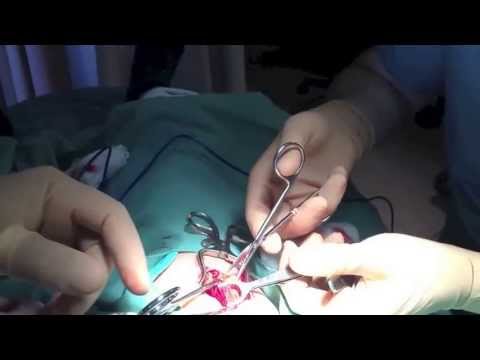 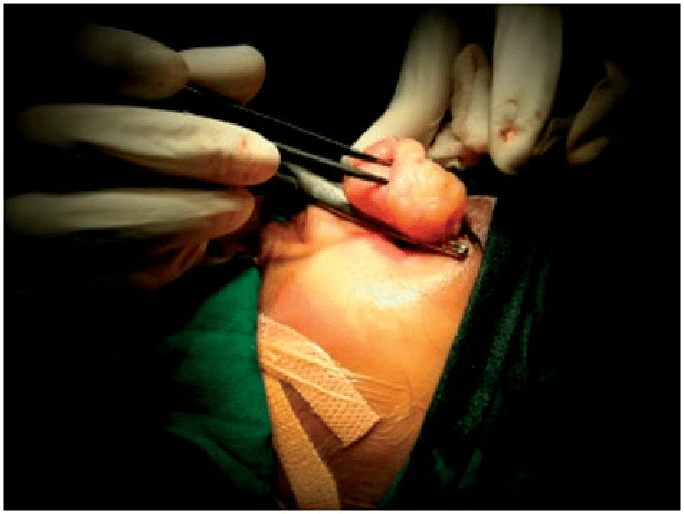 BIOPSIE UZAVŘENÁ
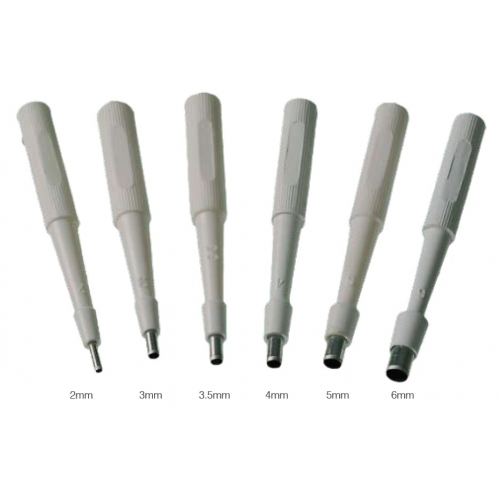 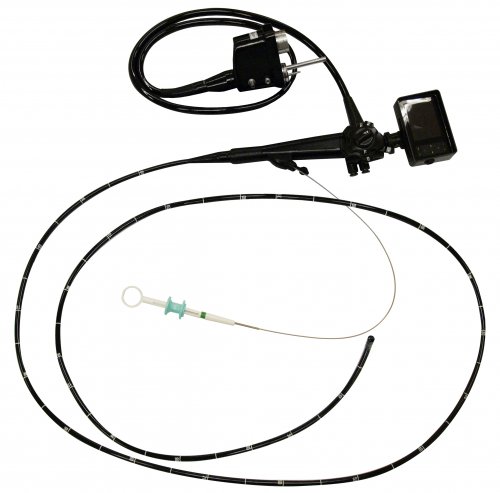 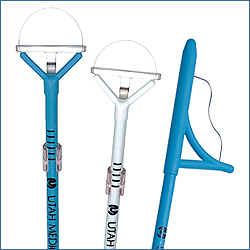 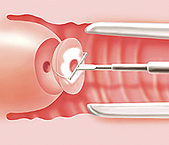 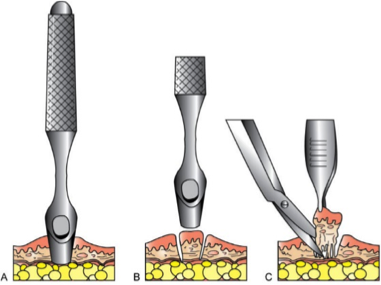 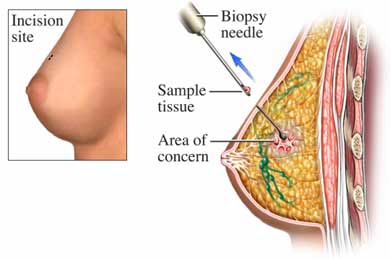 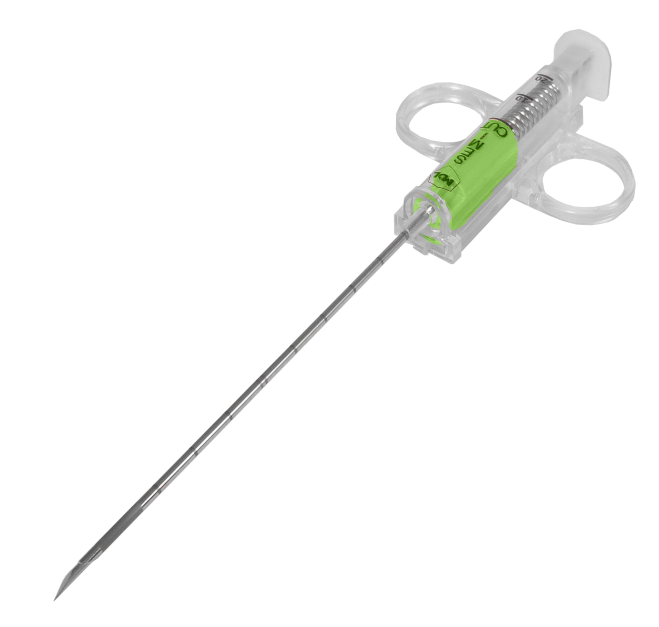 Biopsie
peroperační biopsie pro rychlé kryostatové vyšetření
během operace		další postup (rozsah operace)

technicky náročná (zpracována na mikrotomu, barvení ručně v rychlém režimu)
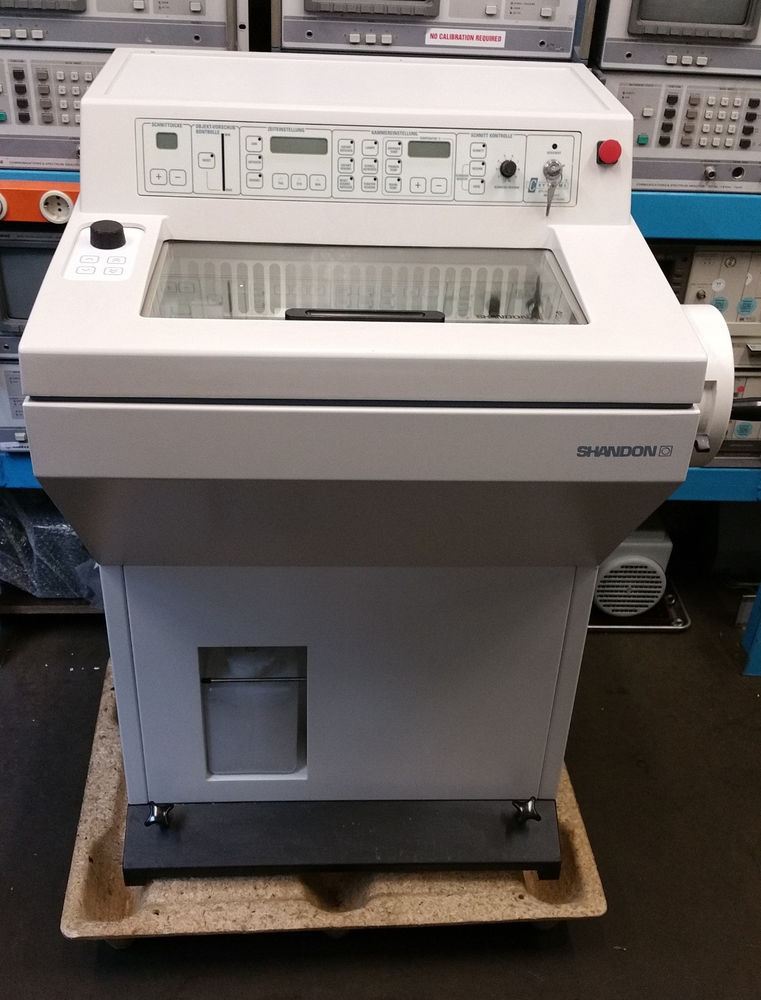 nižší výtěžnost proti standardně zpracované biopsii
?: tumor ano X ne, benigní X maligní
bližší typizace není vždy možná
≈20 min
Limitace
kvalita a technika odběru
mechanické poškození, termické artefakty
málo reprezentativní odběr
FIXACE
vhodná fixace
vysychání, voda… nevhodné fixační medium ⇢AUTOLÝZA či pozdější limitace ve vyšetření (enzymová histochemie, IMF, ELM)
dostatečné množství fixační tekutiny (cca 10x >objem tkáně)
doba fixace (prům. 24 hod…. až 3 dny)
PRŮVODKA
Kterou bioptickou techniku zvolit?
komfort pacienta X reprezentativnost odběru
nyní snaha o minimálně invazivní přístup 
krátká hospitalizace, méně komplikací
riziko málo reprezentativního odběru  nutnost rebiopsie
u objemných heterogenních tumorů je odběr z více míst i okolí tumoru
následná resekce musí zahrnout i místo původní biopsie!!!
Má být diagnostická biopsie zároveň kurativní? 
u menších a dostupných lézí většinou ano
resekce (otevřená biopsie)
mikroexcize – např. polypektomie (uzavřená biopsie)
UZAVŘENÁ (mikroexcize, punkce…)
OTEVŘENÁ (probatorní excize)
PRŮVODKA !!!
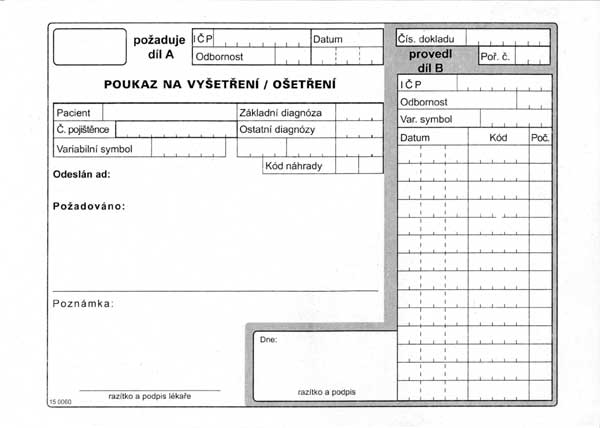 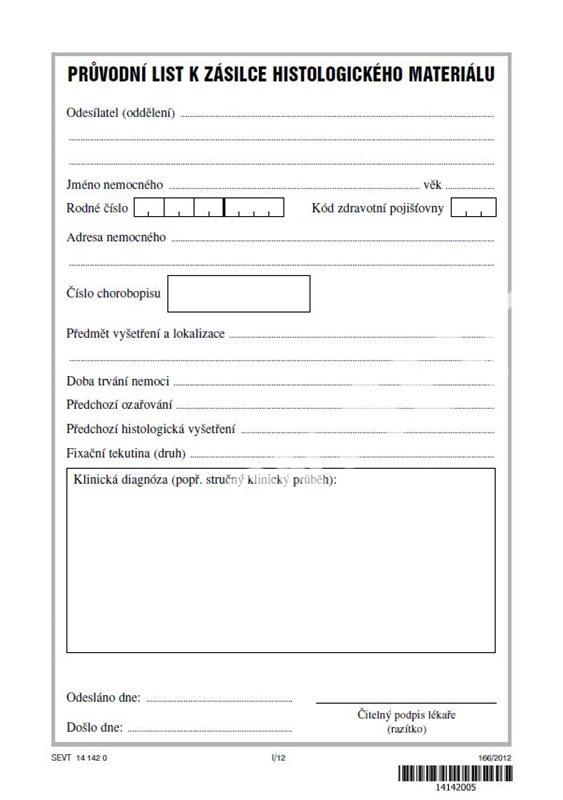 JMÉNO, RČ
KLINICKÁ DG.
PŘEDMĚT VYŠETŘENÍ, LOKALIZACE
DOBA TRVÁNÍ
FIXAČNÍ TEKUTINA
BLIŽŠÍ KLINICKÉ INFO
vzhled léze, dynamika růstu, další choroby pacienta, klinická dif. dg.
Otevřená biopsie
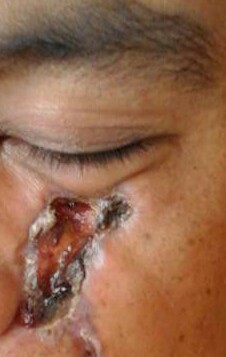 excize
(resekce)
incize
(probatorní excize)
léze je odstraněna celá (i do hloubky) vč. bezpečnostního lemu
bezpeč. lem různě široký (dle klin. dg.: seborhoická veruka X melanom)
odebrána část léze s přechodem do nepostižené tkáně
dg. malignity
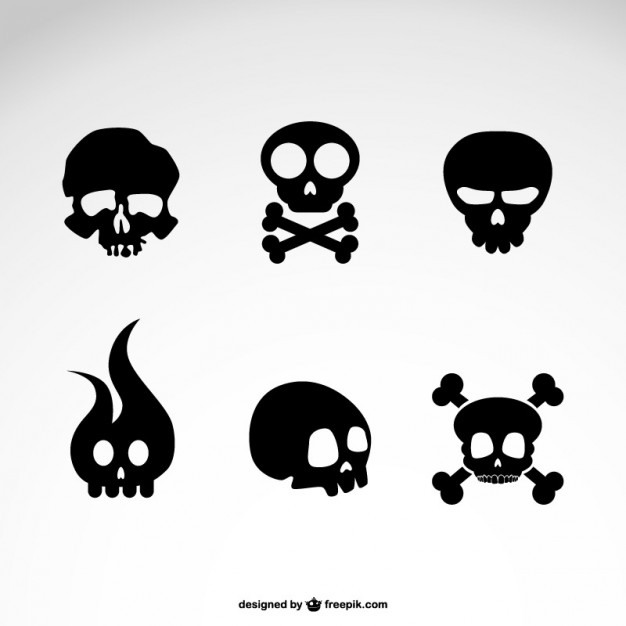 Rozhodnutí o šířce resekčních okrajů
Mikroexcize  resekce
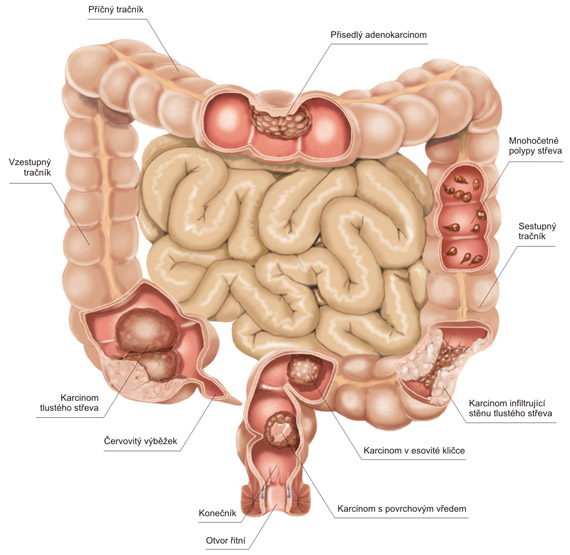 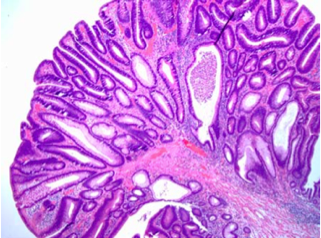 follow-up (kolonoskopie)
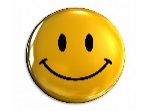 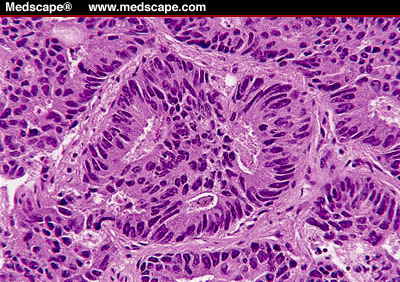 parciální/totální kolektomie(vč. perikolických LU v mezenteriu)

následná onkologická léčba (CHT +ev. RT, follow-up)
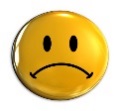 
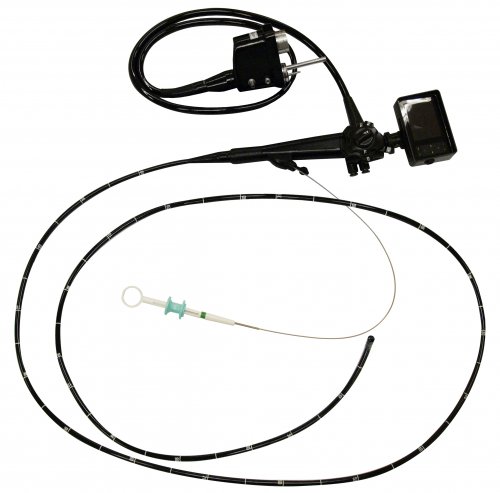 Core-cut/FNAB biopsie  resekce
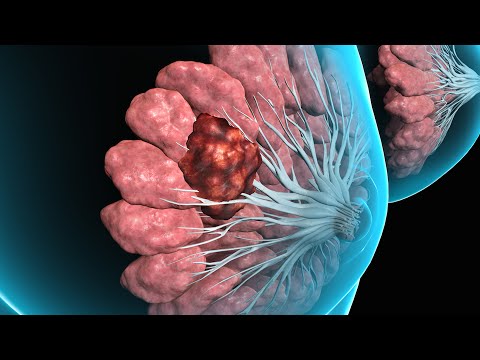 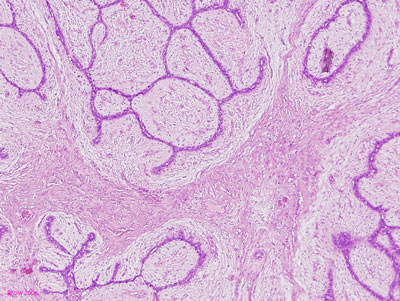 resekce léze s těsnými okraji nebo jen sledování na UZV/mammografu
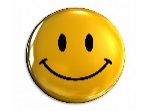 
lumpektomie / mastektomie + event. estetická rekonstrukce prsu

následná onkologická léčba (CHT + RT, follow-up)
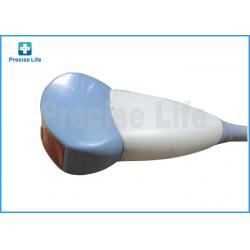 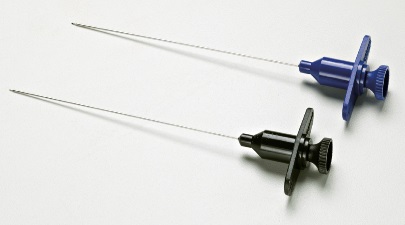 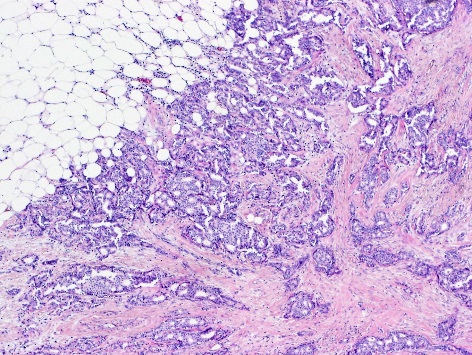 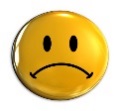 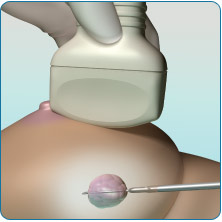 CYTOLOGIE
Cytologie
jednotlivé bb. rozetřené na podložním skle
ztráta kontinuity tkáně 
(většinou nelze posoudit architektoniku léze  dg. méně přesná, někdy jen orientační)
většinou jako
prebioptické vyšetření
Cytologie … význam
dg. závěry ze stále menších vzorků 
snaha minimalizovat diskomfort a morbiditu pacienta při odběru materiálu

   ale rostou požadavky na stále podrobnější diagnostické závěry
roste počet patologem reportovaných prognostických faktorů, které ovlivňují následnou terapii

   je vyvíjen tlak na zkrácení časového úseku nezbytně nutného pro stanovení správné dg.

CYTOLOGIE JE RYCHLÁ, LEVNÁ, ale MÉNĚ PŘESNÁ

histopatologie a cytopatologie jsou KOMPLEMENTÁRNÍ vyšetřovací metody
Cytologie … význam
benigní X maligní (výhoda: rychlá informace)
benigní dg.: 
často formulována jako „bez onkologicky supektních bb.“
maligní dg: 
snaha o specifikaci histotypu (dlaždicobuněčný CA, adnoCA, papilární CA, uroteliální CA apod.)

v některých lokalizacích i diagnostická → dostatečný závěr pro rozhodnutí o následné terapii (!)
ŠŽ
čípek děložní
pankreas
„vývodné cesty močové“

negativní cytologie neznamená absenci malignity !!!
nediagnostická cytologie       bez onkol. susp. bb.
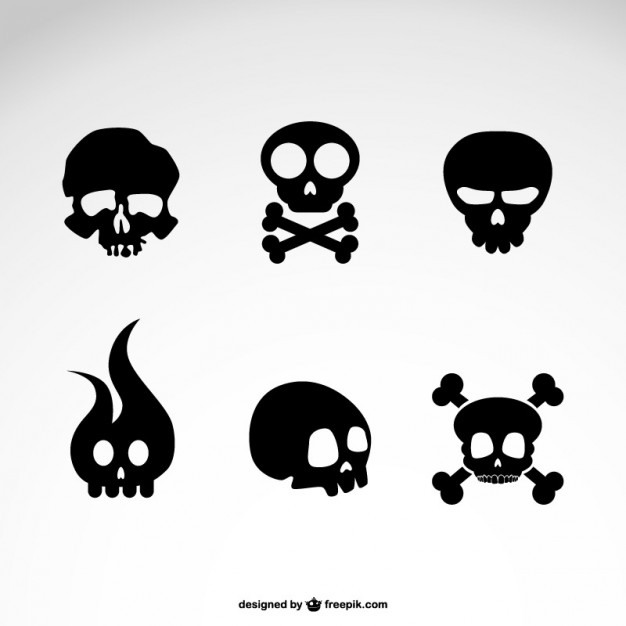 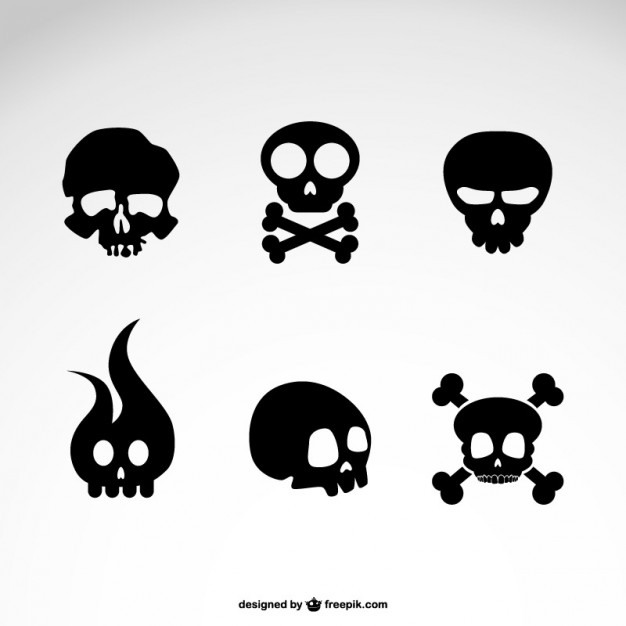 Cytologie … limitace (kdy je omezeně využitelná)
orgány, ve kterých dg. neoplastických procesů (zvl. G1) vázána na morfologické architektonické detaily (cytologické charakteristiky jsou upozaděny)

anebo je dg. nemožná bez použití četných speciálních metod (IHC, histochemie, molekulární patologie…)


léze slinných žláz, muskuloskeletální patologie, primární jaterní tumory, tumory ovária, ledvin a lymfomy…
Typy cytologických vyšetření
FNAC
(aspirace)
Tělní tekutiny
(punkce, laváž)
Exfoliativní cytologie
(stěr, otisky)
Z ČÁSTEČNĚ CYSTICKÝCH LÉZÍ
ŠŽ
mamma
LU
cysty…
SLIZNIČNÍ POVRCHY

čípek
GIT (jícen, žlučovody)
bronchy
…kůže…
VOLNÁ TEKUTINA

peritoneum, pleura, perikard
likvor
klouby
moč
BAL
…sputum…
LBC (liquid based cytology)
EXFOLIATIVNÍ CYTOLOGIE
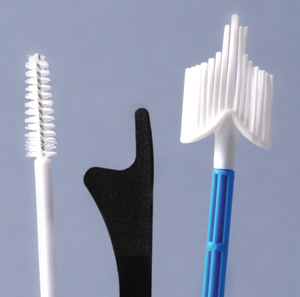 bb. jsou odloupnuty /seškrábnuty / setřeny z epiteliálního povrchu
materiál natřen na označené podložní sklíčko
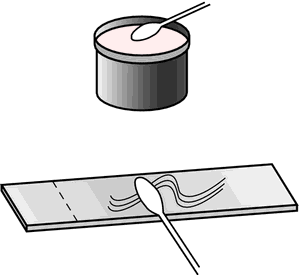 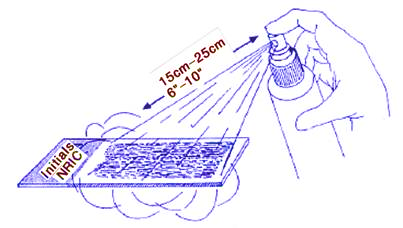 nátěr fixován 95% alkoholem nebo zaschnutím na vzduchu
Fine Needle Aspiration Cytology
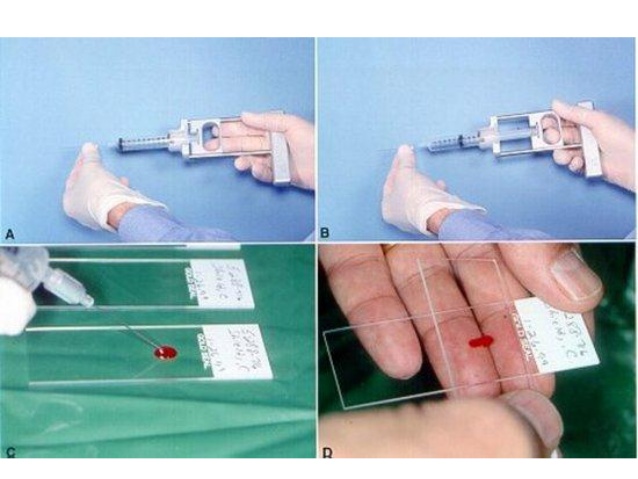 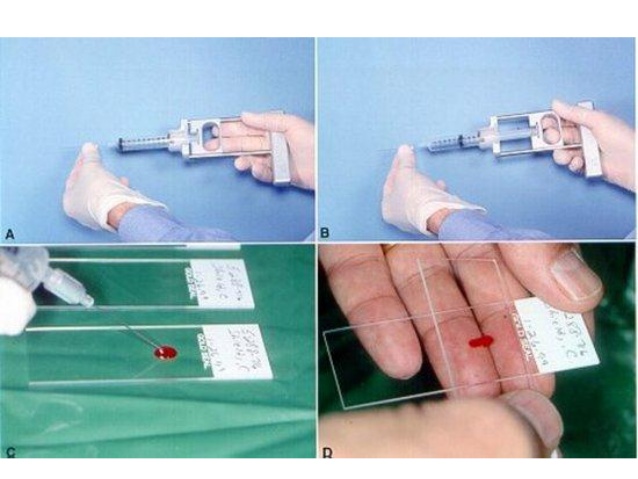 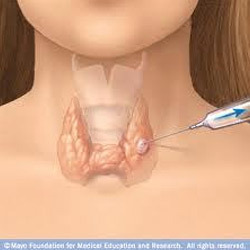 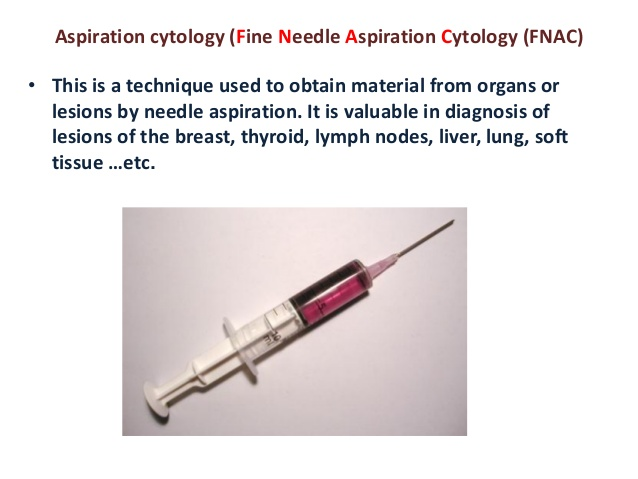 kapka na podložní sklíčko→ dalším podložním sklíčkem kapka rozetřena (kolik kapek, tolik nátěrů)
bb. jsou aspirovány tenkou jehlou (pod zrakovou / UZV kontrolou)
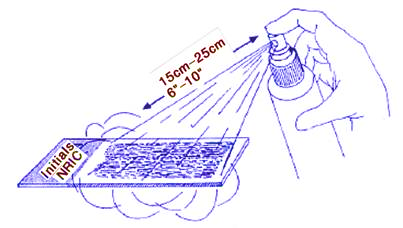 nátěr fixován 95% alkoholem nebo zaschnutím na vzduchu (dle zvyklostí: např. ½ skel alkoholem, ½ na vzduchu)
Punkce / laváž tělních tekutin
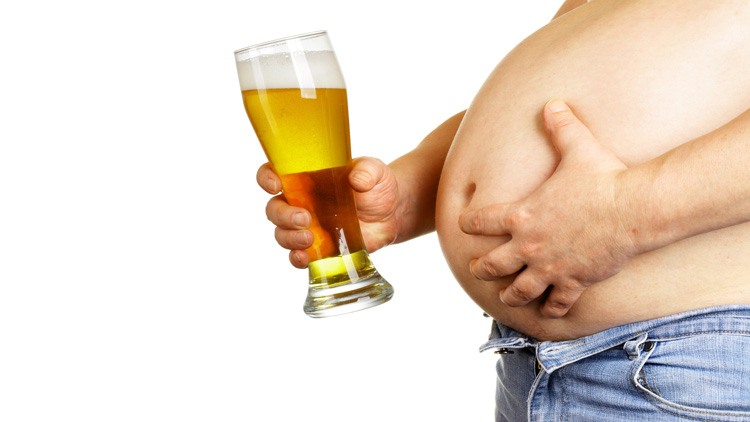 tekutina je punktována/ drénována
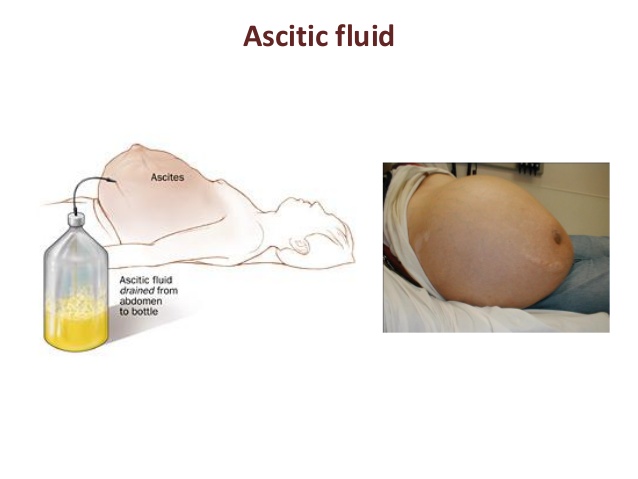 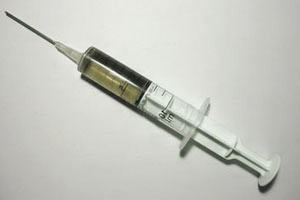 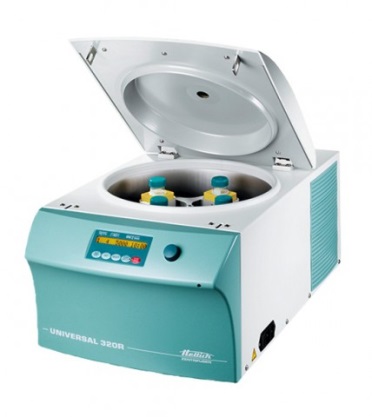 centrifuga (cytospin)
sediment je nanesen na podložní skla („terčík“)
sediment je vložen do kazetky  → cytoblok (parafínu ... řezy ... HE + lze i IHC)
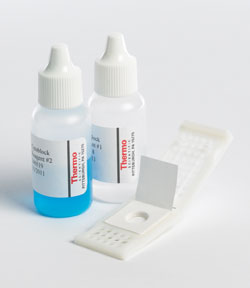 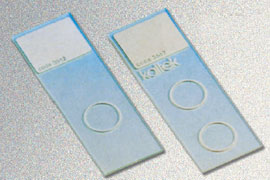 LBC, thinprep (cytologie v tenké vrstvě)
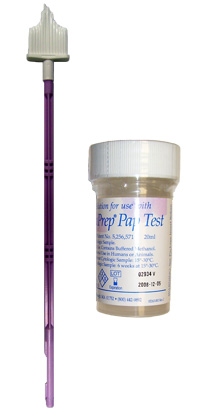 bb. jsou setřeny z epiteliálního povrchu
kartáček vymyt v mediu®
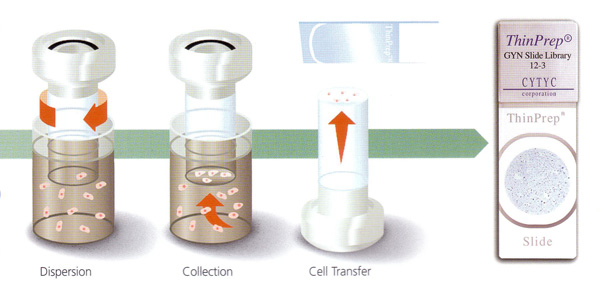 homogenizace → na podložní sklíčko „terčík“ (+rezervní materiál pro IHC/genetiku...)
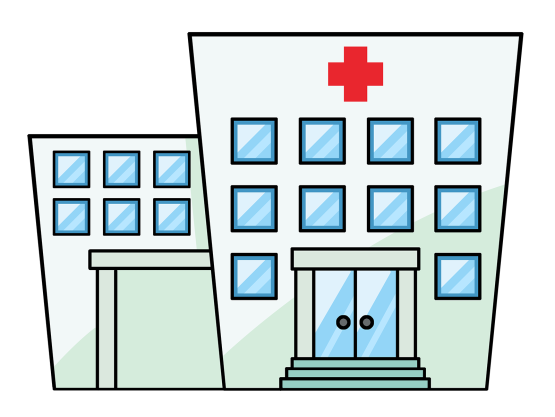 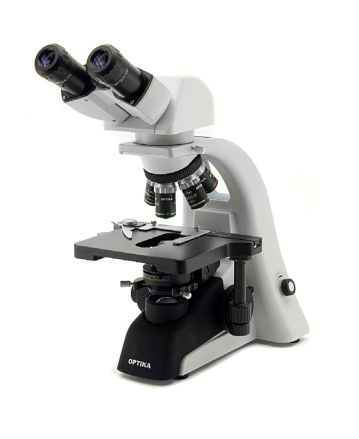 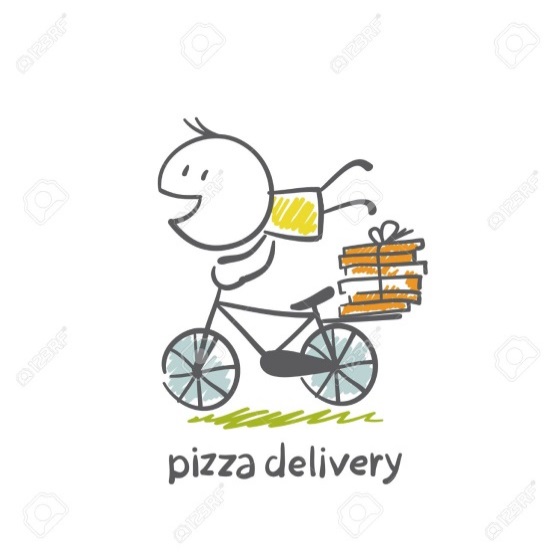 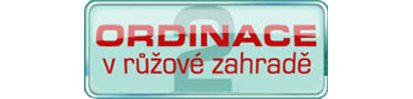 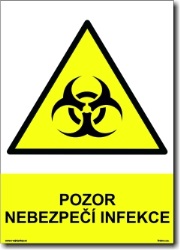 vyhodnocení nálezu cytologem-patologem
odběr cytologického materiálu
nátěry na podložní skla (+ fixace)
tekutý materiál (stříkačky, zkumavky, sputovky…)
v laboratoři:
zhotovení cytobloku, nátěrů po centrifugaci
barvení
montování pod krycí sklíčko/fólii
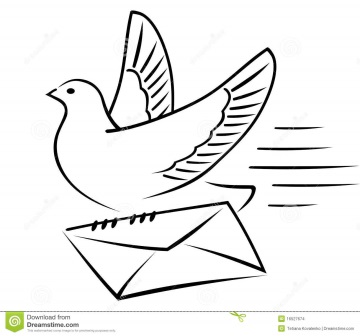 Zpracování v laboratoři
cytospin
→ „terčík“ na podložní sklo
→ cytoblok

barvení (záleží na předchozí fixaci)
May-Grünwald-Giemsa-Romanovsky (MGG)
po fixaci zaschnutím
= eozin-methylen modř+ dtto chlorid + eozin
Papanicolau (Pap)
po fixaci alkoholem (cytofixativ)
= modifikovaný HE (hematoxylin – oranž G – polychrom)

montování pod krycí sklo / folii
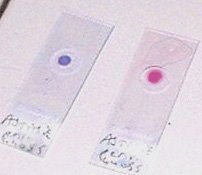 Barvení
zaschnutí → MGG
alkohol → PAP
extracelulární materiály
krvetvorné buňky a jejich granula
bakterie
ale horší barvitelnost jader (struktura chromatinu, vzhled jadérek atp.)
transparence buněk
hematoxylin barví jádro → detailní pozorování chromatinu
oranž G zdůrazní keratinizaci
ale horší detaily cytoplazmy
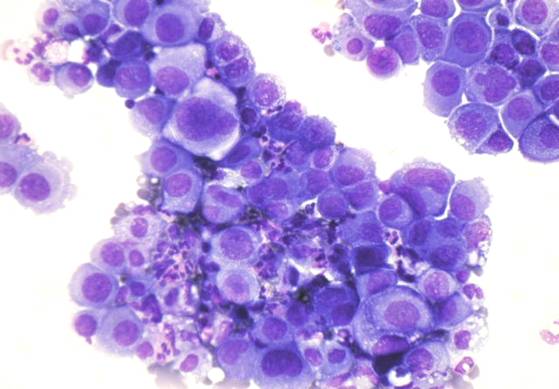 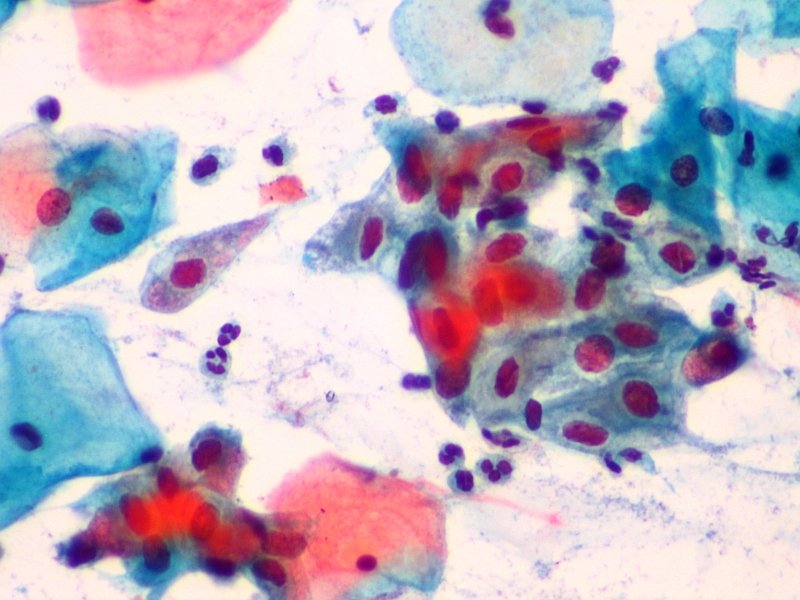 Cytologie …obecné principy hodnocení
kvalita a kvantita odebraného materiálu 
hodnotitelný
nehodnotitelný, ale zpracovaný (limitovaně diagnostický)–proč?
nehodnotitelný (= nediagnostický) vzorek – proč?

popis nenádorových změn 
zánětlivé bb., ery (tzv. buněčné pozadí)
případná mikrobiální infekce
reaktivní změny epitelií …

popis případných cytonukleárních atypií 
dlaždicových bb. / žlázových bb. / urotelií / mezotelií / lymfoidních bb. / stromálních elementů…
Cytologie …obecné principy hodnocení
buňka jako celek: 
velikost, tvar, N/C poměr 

jádro: 
velikost, tvar, struktura, distribuce a denzita chromatinu, mitózy
nukleoly - velikost, počet

cytoplazma: 
množství, tvar, charakteristiky dané barvením, textura, přítomnost inkluzí (vakuoly, pigmentová granula)

vztahy mezi buňkami: 
buněčná koheze, tvorba plachtovitých trsů, papil, duktů, apod.
Cytologie …obecné principy hodnocení
ZÁVĚR:	
nelze diagnostikovat (u nediagnostických vzorků, proč?)
onkologicky negativní
atypie nejistého významu (buňky nejisté biologické povahy)
pozitivní nález: 
dysplastické změny
suspektní neoplázie
vysoce susp. z malignity 
maligní
Závazná kritéria: Bethesda klasifikace
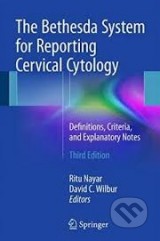 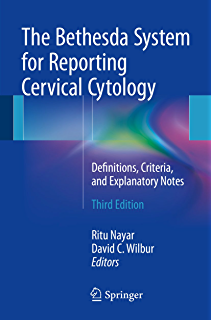 2014
2017
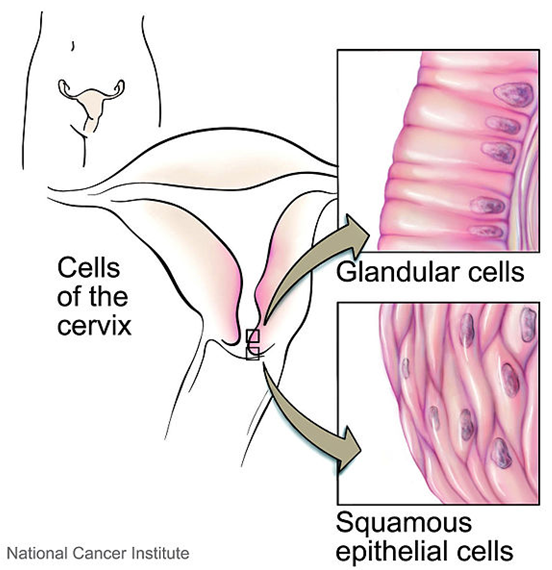 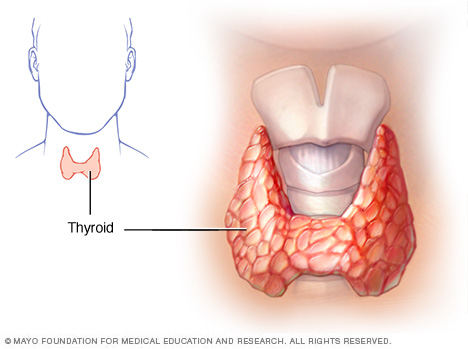 Nálezy „šedé zóny“
sledování pacienta + opakování cytologie v rozumném intervalu (minimálně za 3 měs.) či biopsie
děložní čípek
ŠŽ
ASC-US - atypie dlaždicových bb. nejistého významu
AGC-NOS - atyp. žlázových bb. nejistého významu
ASC-H - atyp. dlaždicových bb., nelze vyloučit těžkou dysplázii

atypie v terénu atrofie / zánětu / při IUD / po radiotp. / atypická reparace
technicky limitovaný odběr (vysychání imituje LG i HG lézi!!)
atypie nejistého významu
suspektní z neoplázie (folikulární adenom X folikulární CA)
suspektní z malignity (nutno specifikovat z jaké)

atypie při zánětu (chronickém > akutním) / regresivní změny
odlišení FA od FCa možné pouze histologicky !!!
nejsou vyjádřeny všechny cytologické znaky konkrétní malignity
s RT a CHT asociované změny
akutní fáze: 
buňky se zvětší
v cytoplazmě vakuoly
jádra zvětšená až bizarní, ale chromatin jemný

zánětlivé pozadí:
nepříznivá odpověď: neutrofily a histiocyty 
příznivá odpověď: lymfocyty a fibroblasty

chronická  fáze:
 atrofie epitelu, ale i obrovské epitelie
Postradiační změny - čípek
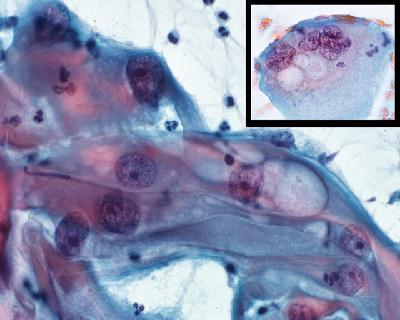 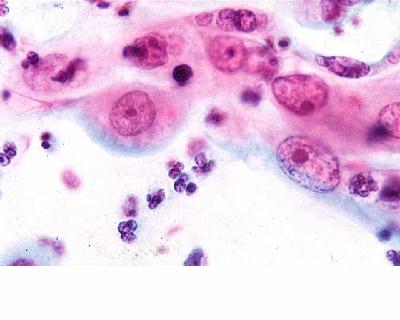 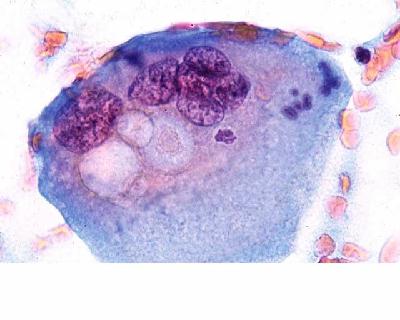 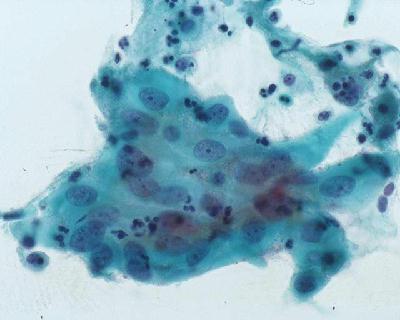 Nálezy „šedé zóny“
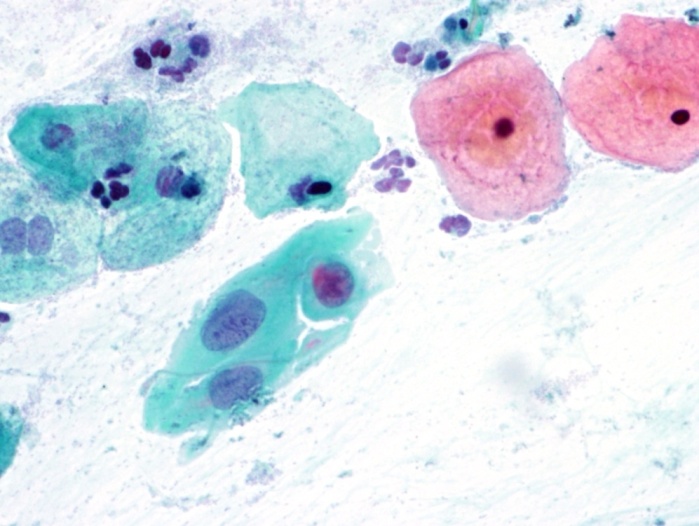 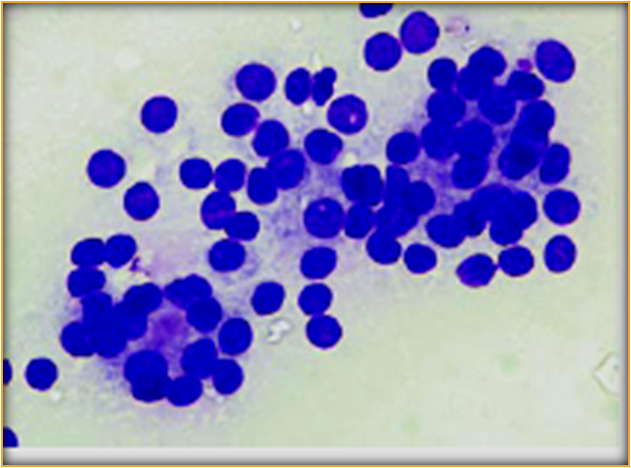 ASC US
ASC US
susp. z neoplázie
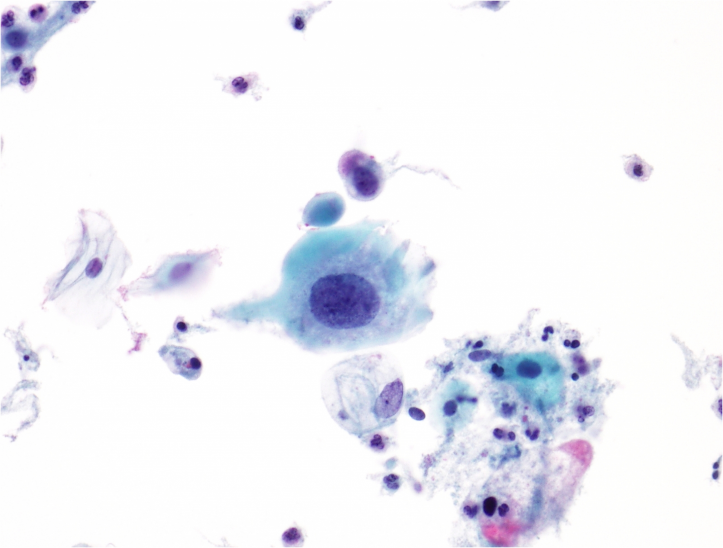 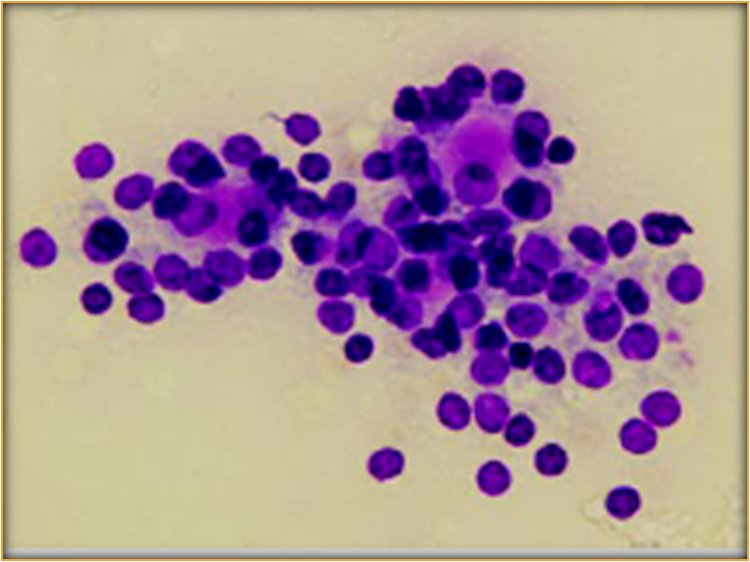 ASC H
susp. z neoplázie
Slideshow…
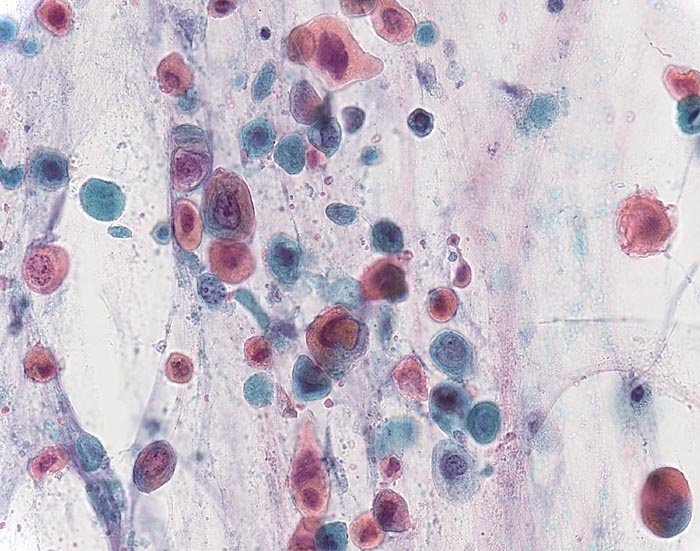 spinoCA (plic)
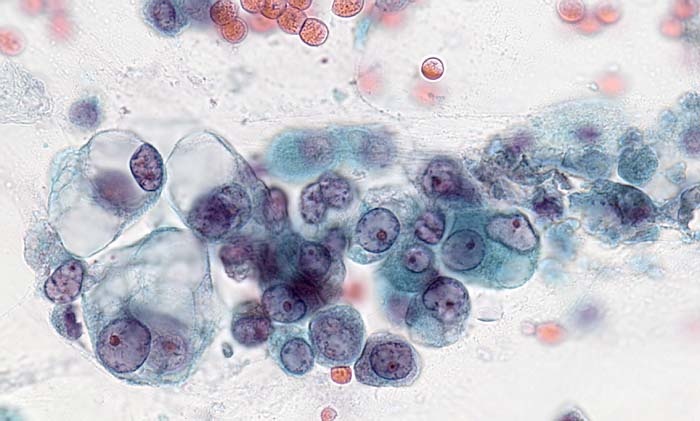 adenoCA (plic)
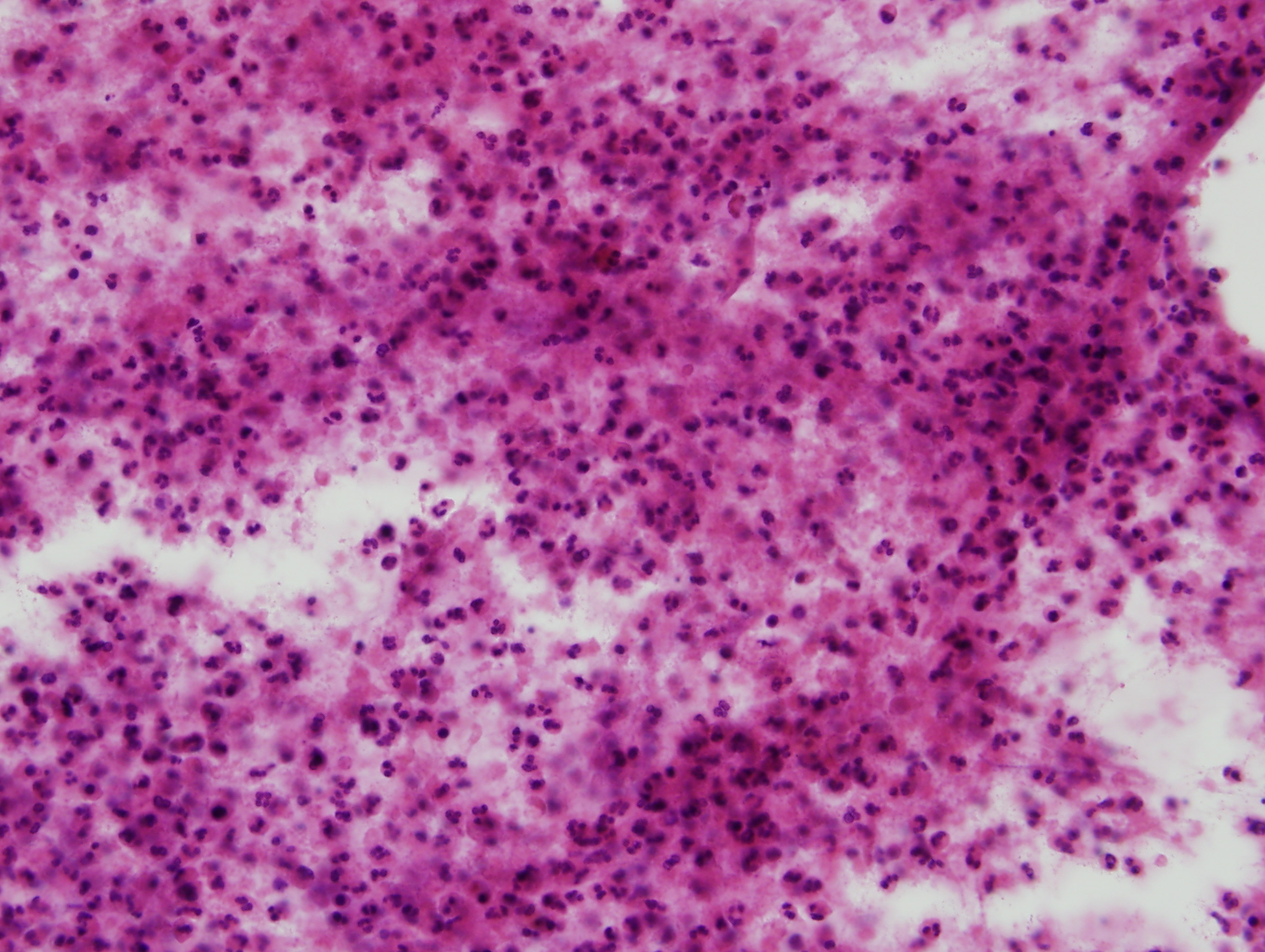 nekrotizující pankreatitida
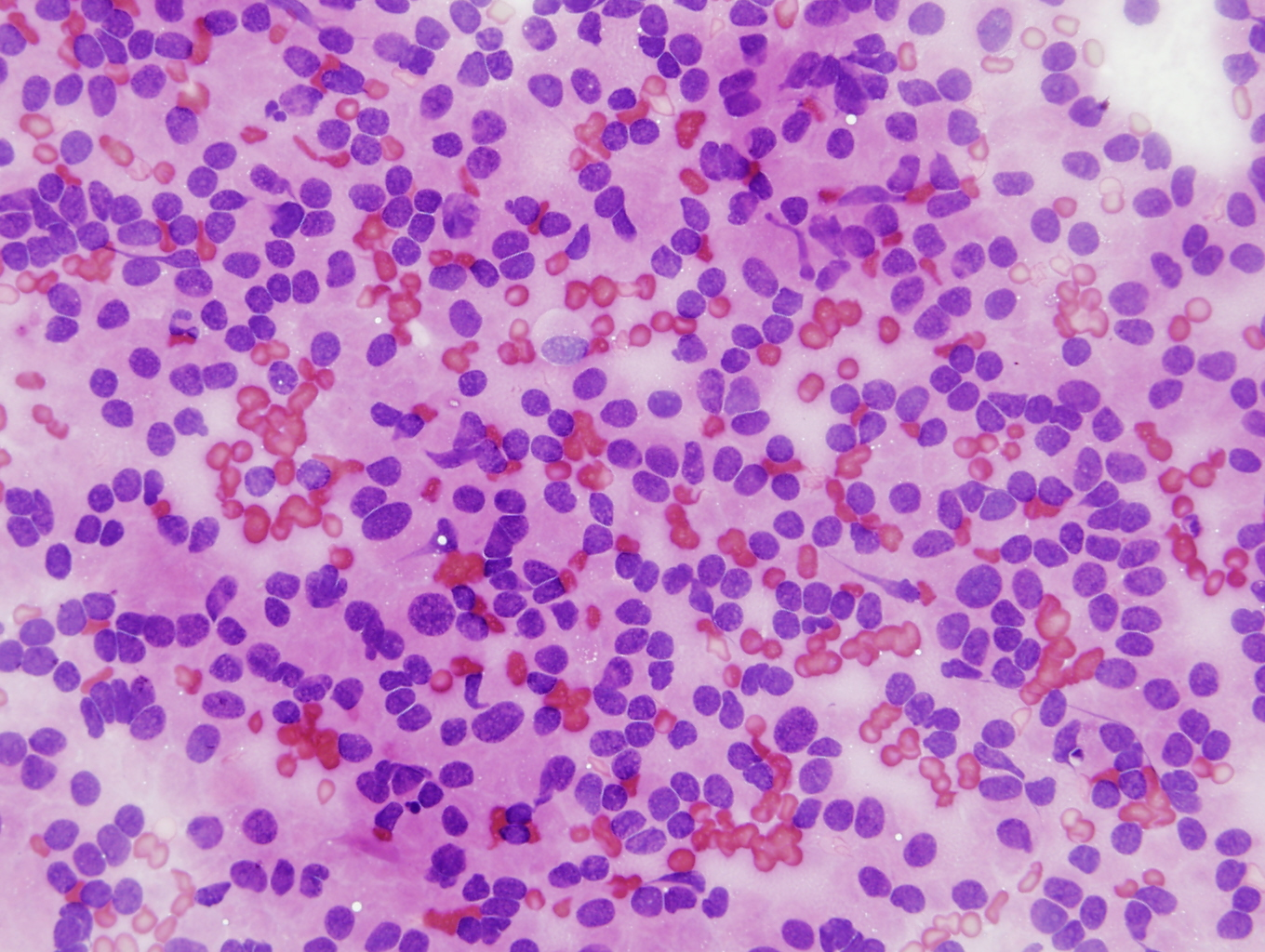 neuroendokrinní tumor pankreatu
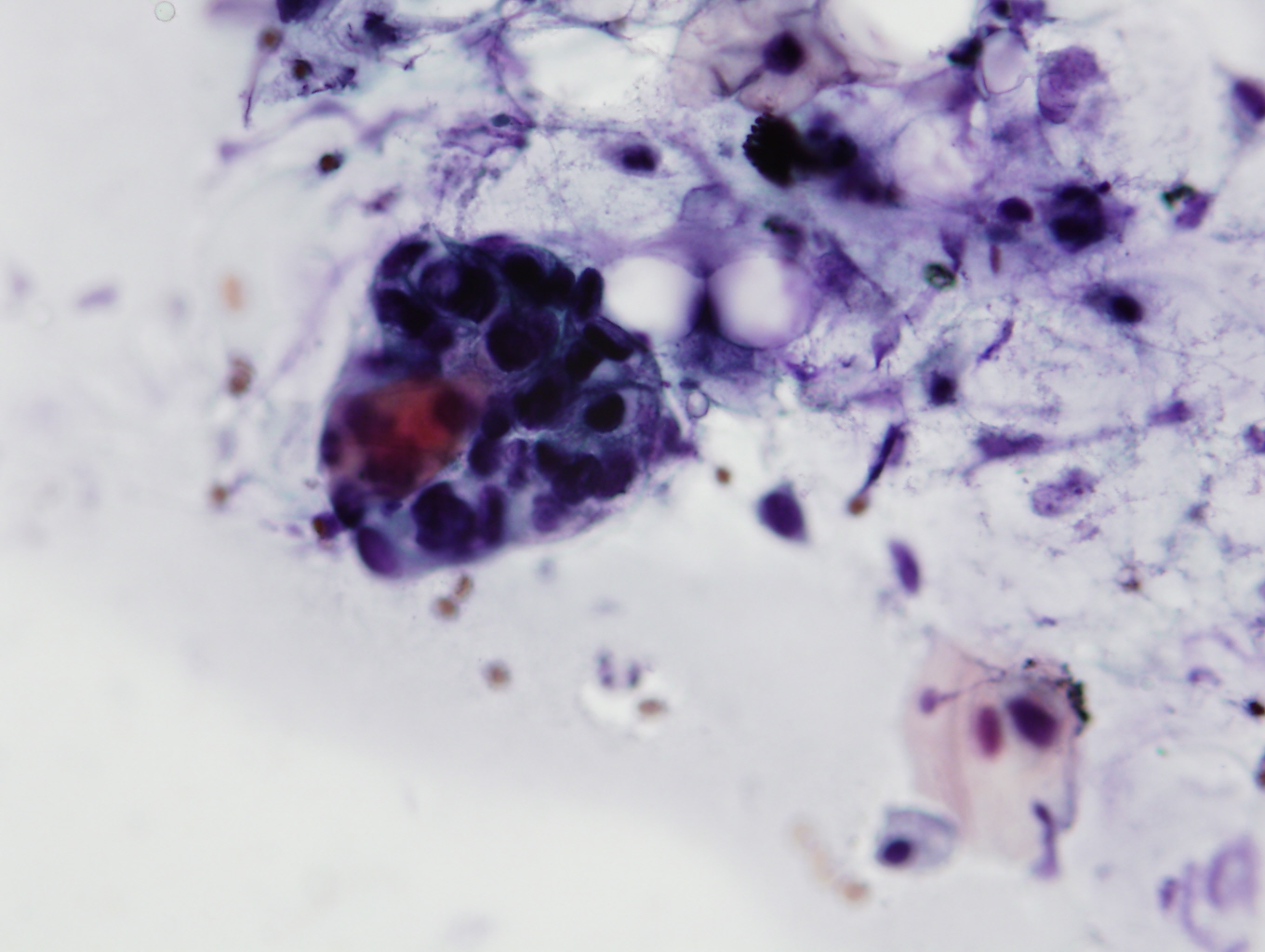 duktální adenoCA pankreatu
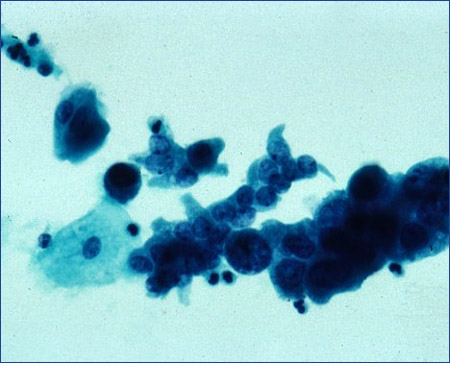 Papilární uroteliální CA
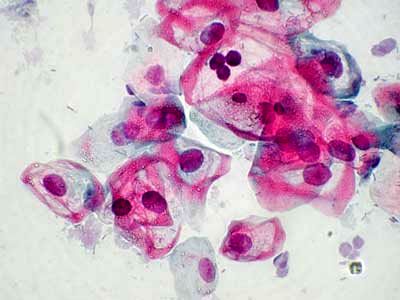 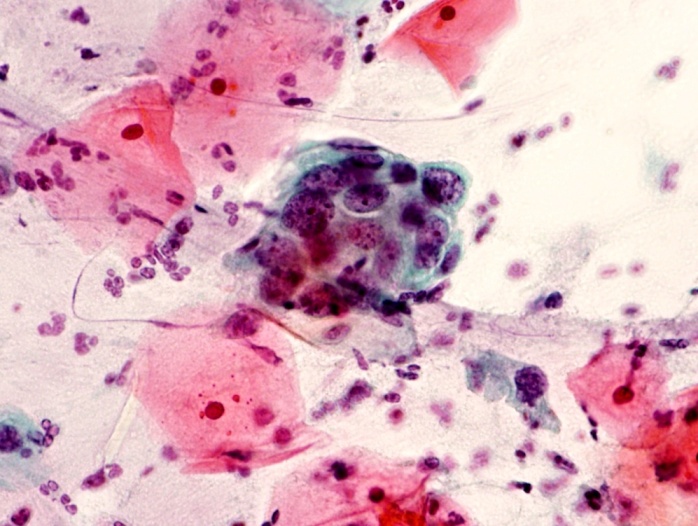 LSIL
ASC-H
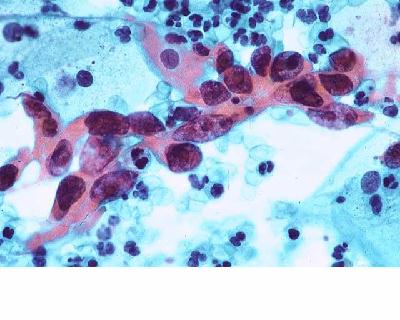 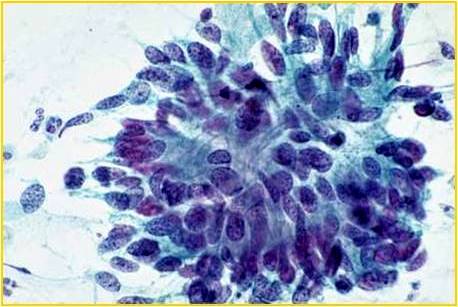 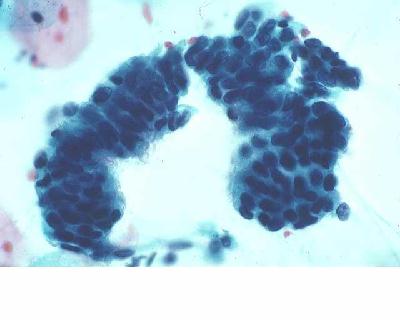 SpinoCA
AGC-NEO, adenoCA
AGC-NOS
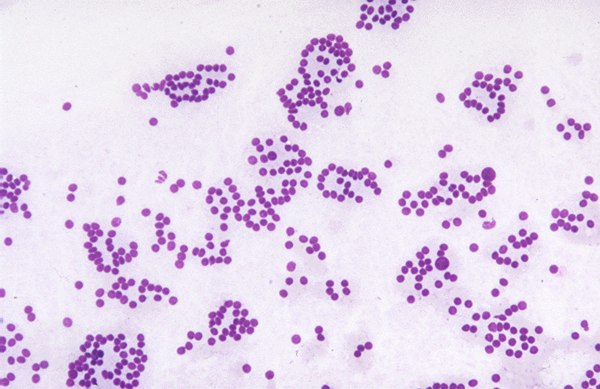 folikulární neoplázie štítné žlázy
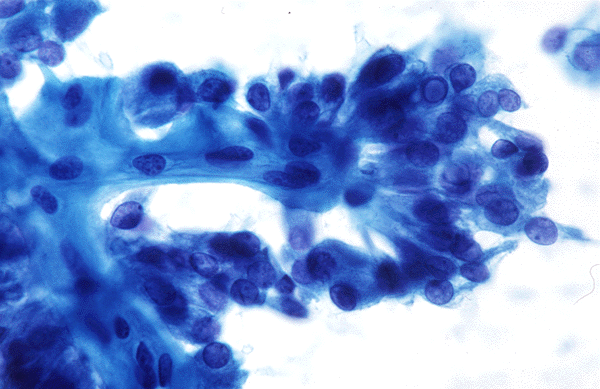 papilární CA štítné žlázy
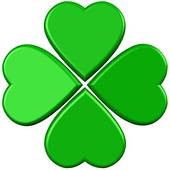 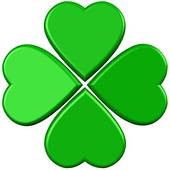 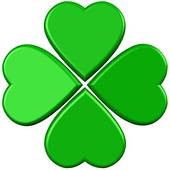 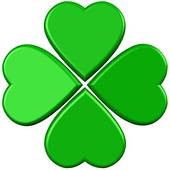 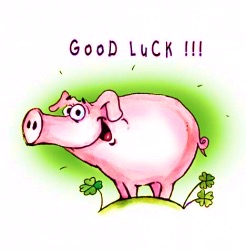 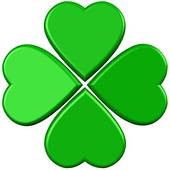 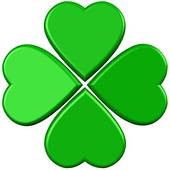 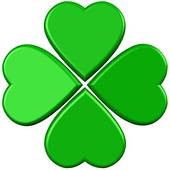 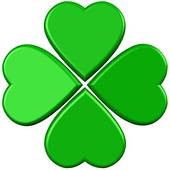 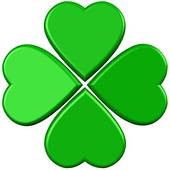 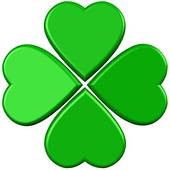 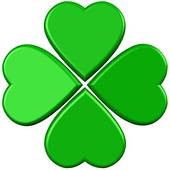 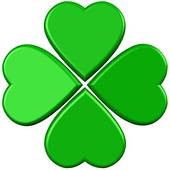